interaksi
Interaksi Manusia - Komputer
Marcello Singadji – marcello.singadji@upj.ac.id, singadji@gmail.com
OVERVIEW
Memahami model interaksi untuk menterjemahkan apa yang diinginkan oleh pengguna dan apa yang tidak dapat dikerjakan oleh sistem
Memahami betapa pentingnya aspek ergonomis sangat mempengaruhi efektivitas
Memahami pengaruh gaya interaksi antara pengguna dangen sistem
INTERAKSI
model interaksi
sebagai penterjemah antara pengguna dan sistem
ergonimis
krakteristik fisik sebuah interaksi
gaya interaksi
sifat interaksi manusia/ sistem
konteks
sosial, organisasi, motivasi
APA ITU INTERAKSI?
Komunikasi 
Antara pengguna dengan komputer
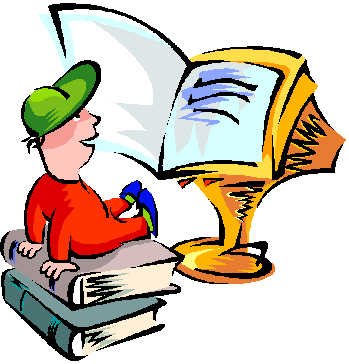 MODEL INTERAKSI
Dengan model interaksi membantu untuk memahami perilaku yang kompleks dan sistem yang kompleks
Interaksi melibatkan setidaknya dua peserta: pengguna dan sistem
Tahapan model interaksi menurut Donald Norman:
Penetapan tujuan (goal)
Menetapkan maksud (intention)
Menentukan tindakan
Melaksanakan tindakan
Mengetahui status sistem
Menginterpretasi status sistem
Mengevaluasi hasil
tujuan
pelaksanaan
evaluasi
sistem
PELAKSANAAN DAN EVALUASI
Penetapan tujuan (goal)
Menetapkan maksud (intention)
Menentukan tindakan
Melaksanakan tindakan
Mengetahui status sistem
Menginterpretasi status sistem
Mengevaluasi hasil
tujuan
pelaksanaan
evaluasi
sistem
PELAKSANAAN DAN EVALUASI
Penetapan tujuan (goal)
Menetapkan maksud (intention)
Menentukan tindakan
Melaksanakan tindakan
Mengetahui status sistem
Menginterpretasi status sistem
Mengevaluasi hasil
tujuan
pelaksanaan
evaluasi
sistem
PELAKSANAAN DAN EVALUASI
Penetapan tujuan (goal)
Menetapkan maksud (intention)
Menentukan tindakan
Melaksanakan tindakan
Mengetahui status sistem
Menginterpretasi status sistem
Mengevaluasi hasil
ergonomis
ERGONOMIS
Memahami karakteristik fisik interaksi
Memahami faktor manusia dalam interaksi
Mendefenisikan standar dan pedoman untuk merancang aspek-aspek tertentu dari sistem
ERGONOMIS: contoh
Pengaturan kontrol dan tampilan
Dikelompkan sesuai dengan fungsinya atau frekuensi penggunaanya, atau berurutan
Lingkukan sekitar
Masalah kesehatan
Penggunaan warna
Gaya interaksi
GAYA INTERAKSI UMUM
command line interface
menus
natural language
question/answer and query dialogue
form-fills and spreadsheets
WIMP (windows, icons, menus and pointers)
point and click
three–dimensional interfaces
sekian